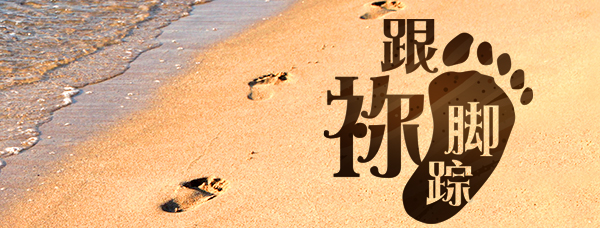 第十五单元：基督的得胜
第59讲：顺服父旨
要义：金句
他就稍往前走，俯伏在地，祷告说：“我父啊，倘若可行，求你使这杯离开我。然而，不是照我的意思，只要照你的意思。”（太26:39）
2
精义：撮要
顺服，显明神子救赎恩情，且是奥秘！
3
传播焦点
作差祂来者的工
“我的食物就是遵行差我来者的旨意，作成他的工” （约4:34 ） 
子照样作父所作的事
父所作的事，子也照样作。
（约5:19 ）
4
传播焦点
直到如今子也作事 
（约5:17 ）
若可能，求把杯撒走 !
耶稣在客西马尼
（意思是‘榨油机’）
5
生活应用
主耶稣顺服父旨至高行为就是上十字架。祂是─背负十架的主！
6
反思问题
直到如今子也作事！作差祂来者的工是什么样的工？若可能，求你把杯撒走！
7
听众回馈
“子照样作父所作的事”对我们言，当是怎样的顺服？
8